8
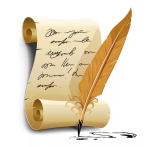 Литература
класс
Лев
Николаевич
Толстой
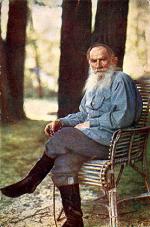 ЛЕВ НИКОЛАЕВИЧ ТОЛСТОЙ
Толстой рассказал нам о русской жизни почти столько же, как и вся остальная наша литература.
                   М. Горький
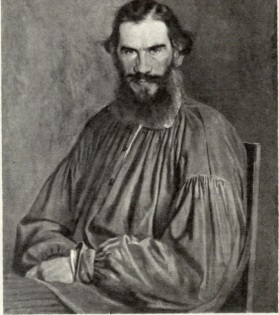 (1828 — 1910 гг.)
«Деятельность   его   служит   оправданием   тех   уповании и чаянии, какие на литературу возлагаются».  (А.П.Чехов)
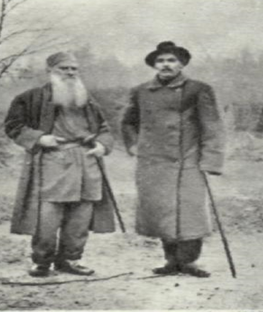 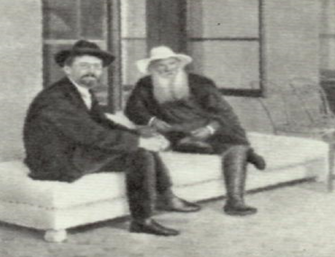 «Нет человека более достойного  имени гения, более сложного, противоречивого и во всем прекрасного...»  (М.Горький)
Лев Толстой родился 
9 сентября 1828 года в усадьбе Ясная Поляна недалеко от Тулы.
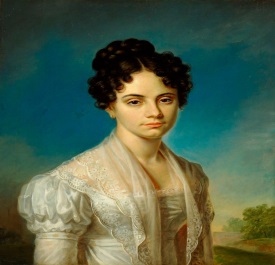 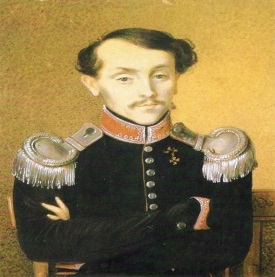 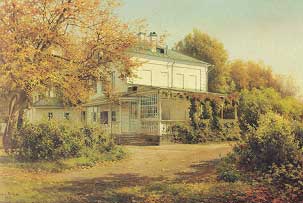 Мать 
 Мария 
Николаевна  
Волконская
Отец 
Николай
 Ильич 
Толстой
ЯСНАЯ ПОЛЯНА
Без своей Ясной Поляны я трудно могу себе представить Россию и свое отношение к ней.
                          Л.Толстой
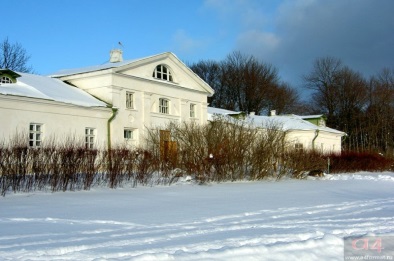 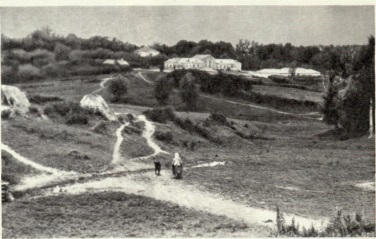 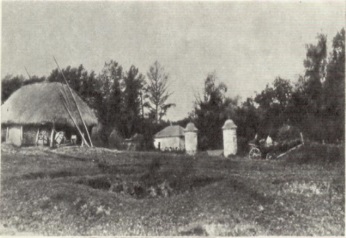 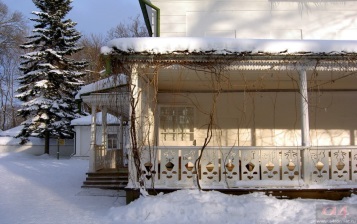 РОДОСЛОВНАЯ
Предки принадлежали к старинному дворянскому роду.
     Прапрадед – Пётр Андреевич Толстой – при Петре I был пожалован поместьями, при Петре II оказался в опале.
     Дед – Илья Андреевич, служил офицером  в Преображенском полку, вышел в отставку, переехал в Казань, где служил губернатором до самой смерти.
У Марии Николаевны и Николая Ильича было 4 сына: Николай, Сергей, Дмитрий, Лев и долгожданная дочь Мария. В 1830 году скончалась Мария Николаевна. А        в 1837 году умер Николай Ильич. 
     Воспитательницей детей была их дальняя родственница Татьяна Александровна Ергольская. В 1841 году детей забирает родная тетка Пелагея Ильинична Юшкова, которая жила в Казани.
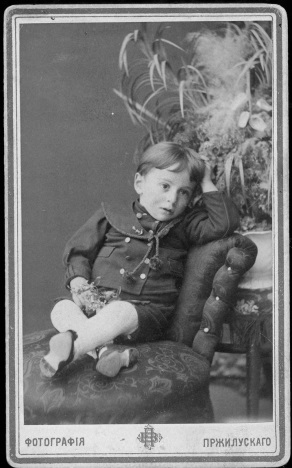 В КАЗАНИ
Первоначальное образование он 
получил дома. Затем Лев Николаевич 
переехал в Казань вместе с братьями 
и сестрой. Толстой 2,5 года готовился 
к поступлению в университет, в 17 лет 
он поступает туда на отделение 
восточных языков философского 
факультета, затем перевелся на  юридический факультет, где проучился неполных два года.
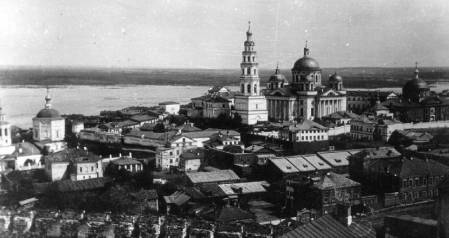 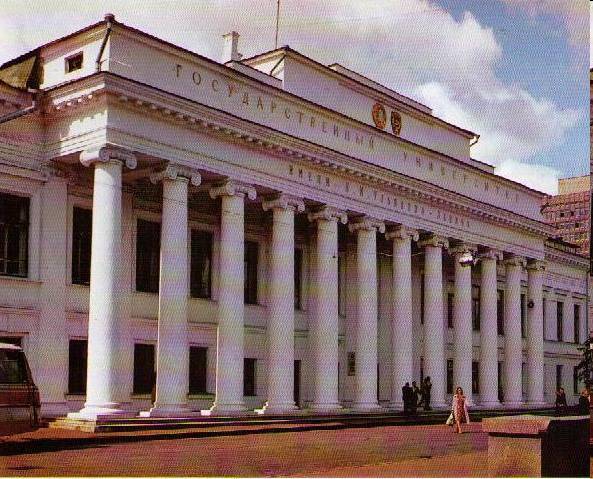 Весной 1847 года, подав прошение об увольнении из университета «по расстроенному здоровью и домашним обстоятельствам», Толстой уехал в Ясную Поляну. Лев  Николаевич уже в то  время знал 16 языков, много читал и изучал философию, серьезно занимался музыкой.
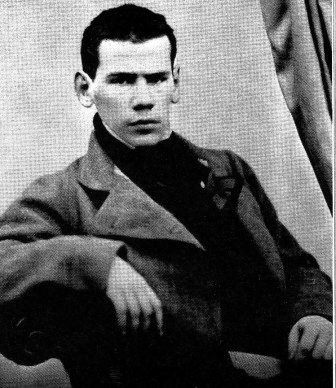 ВОЕННАЯ СЛУЖБА ТОЛСТОГО
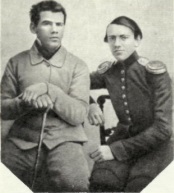 В 1851 году Толстой с братом Николаем отправился на Кавказ, чтобы поступить 
там на военную службу.
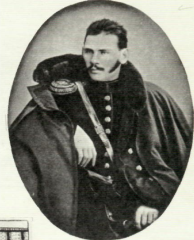 На Кавказе Толстой написал свою первую 
повесть «Детство». Под заглавием «История 
моего детства» повесть была напечатана 
в журнале «Современник» и по желанию автора была подписана только его инициалами: «Л.Н.».
«СЕВАСТОПОЛЬСКИЕ РАССКАЗЫ»
В 1854-1855 годах Толстой участвовал в героической обороне Севастополя. Это время было для него школой военного и гражданского мужества. В осажденном Севастополе Толстой написал «Севастопольские рассказы». Впервые в русской литературе писатель избрал своими героями солдат и матросов, сражавшихся за Родину.
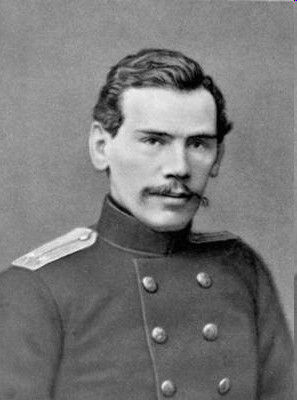 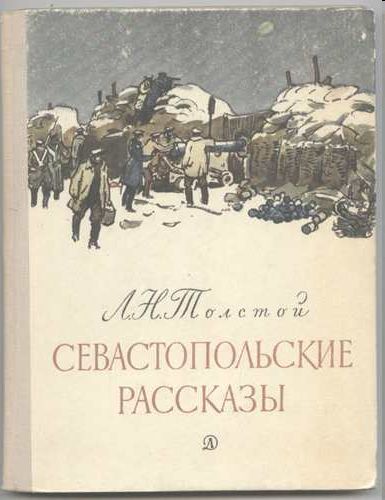 "СОВРЕМЕННИК"
В ноябре 1855 года Толстой приехал в Петербург и сразу вошел в кружок "Современника", где его встретили как "великую надежду русской литературы". Осенью 1856 г. Толстой, выйдя в отставку, уехал в Ясную Поляну, а в начале 1857 года - за границу. 
     Он побывал во Франции, Италии,
Швейцарии, Германии (швейцарские
впечатления отражены в рассказе
"Люцерн"), осенью вернулся в 
Москву, затем в Ясную Поляну.
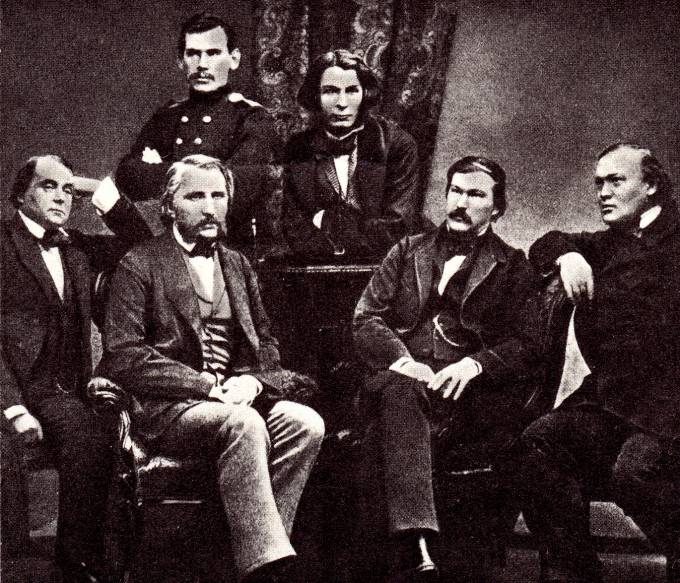 ПЕДАГОГИКА
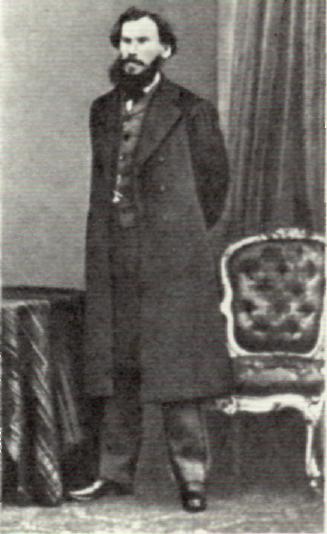 Есть и у меня поэтическое, прелестное дело, от которого нельзя оторваться — это школа.
	     Л. Н. Толстой. 1861 г.
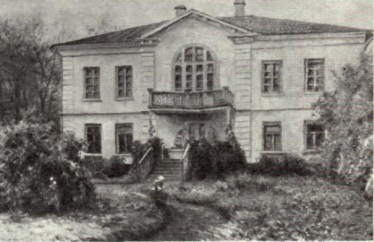 Флигель в ясной поляне, где помещалась школа.
НАРОДНАЯ ШКОЛА
В 1859 году Толстой открыл в деревне школу для крестьянских  детей, помог устроить более 20 школ в окрестностях Ясной Поляны.
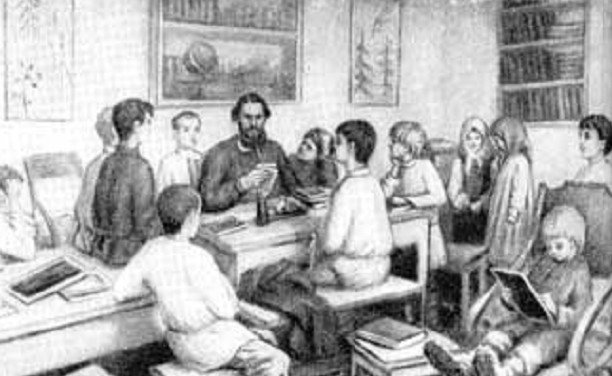 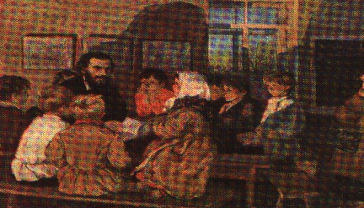 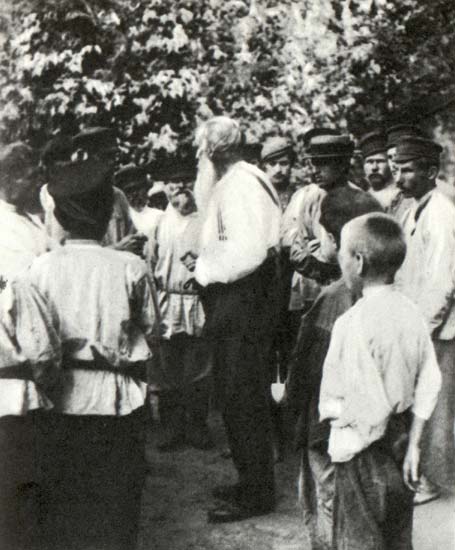 В 1862 году жизнь Толстого, его быт упорядочиваются на долгие годы: он женится на дочери московского врача Софье Андреевне Вере и ведет патриархальную жизнь в своем имении как глава все увеличивающейся семьи. 
     Толстые воспитали девятерых детей.
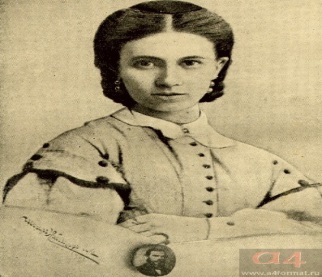 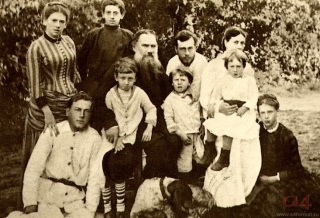 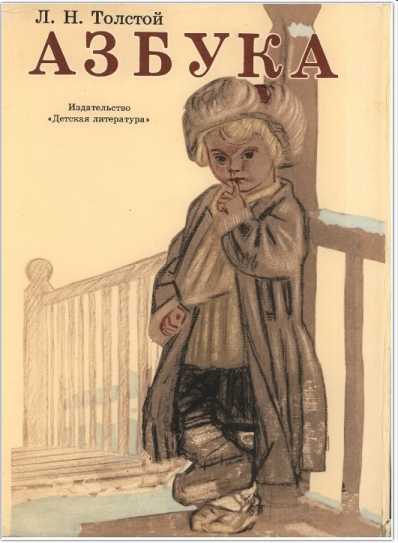 В 1872 году Л.Толстой написал «Азбуку», которая  при жизни писателя издавалась 28 раз.
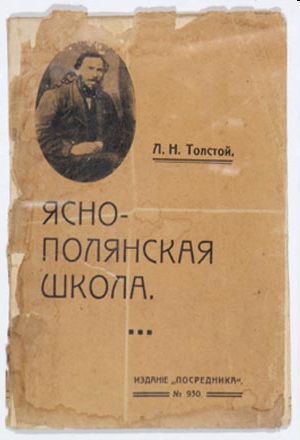 В Ясной Поляне Лев Николаевич Толстой 
написал свои наиболее известные романы: 
«Война и Мир», «Анна Каренина», автобиографическую трилогию «Детство. Отрочество. Юность».
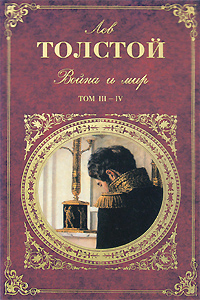 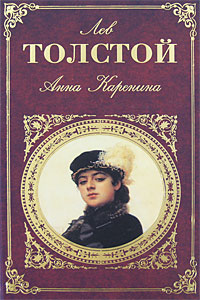 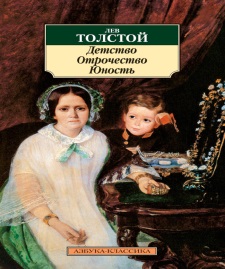 Литературная деятельность1880-1900гг
«Смерть Ивана Ильича» 1886 г.
«Крейцерова соната» 1887-1889 гг.
«Живой труп», роман «Воскресение», 1889-1899 гг. 
«Хаджи Мурат» 1896-1904 гг.
Рассказы «После бала», «Фальшивый купон» 1903 г.
ЛИТЕРАТУРНОЕ НАСЛЕДИЕ
«Холстомер»  
«Крейцерова соната»  
«Отец Сергий»
«Хозяин и работник»
«Плоды просвещения»
«Воскресение»
«Хаджи-Мурат»
«Живой труп»
«После бала»
«Севастопольские рассказы»
«История вчерашнего дня»
«Набег»
«Рубка леса»
«Разжалованный»
«Казаки»
«Детство. Отрочество. Юность»
«Азбука», «Война и мир»
«Книги для чтения»
«Анна Каренина»
«Смерть Ивана Ильича"
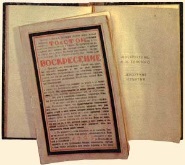 ДРАМАТУРГИЯ ЛЬВА ТОЛСТОГО
Среди произведений Толстого 1880—1900-х гг. видное место занимают его пьесы: «Власть тьмы» (1886 г.), «Пло­ды просвещения» (1889 г.), «Живой труп» (1900 г.).
     В своих драматургических произведениях Лев Толстой гневно обличает социальные уродства старой России, вы­смеивает умственное убожество и опустошенность господ­ствующих классов, ставит острейшие вопросы обществен­ной жизни.
10 ноября 1910 года Толстой тайно покинул Ясную Поляну, отправился на юг России. Но по дороге сильно заболел. 20 ноября 1910 года на станции Астапово Рязано-Уральской железной дороги (ныне станция Лев Толстой), в доме начальника станции Лев Николаевич умер.
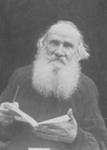 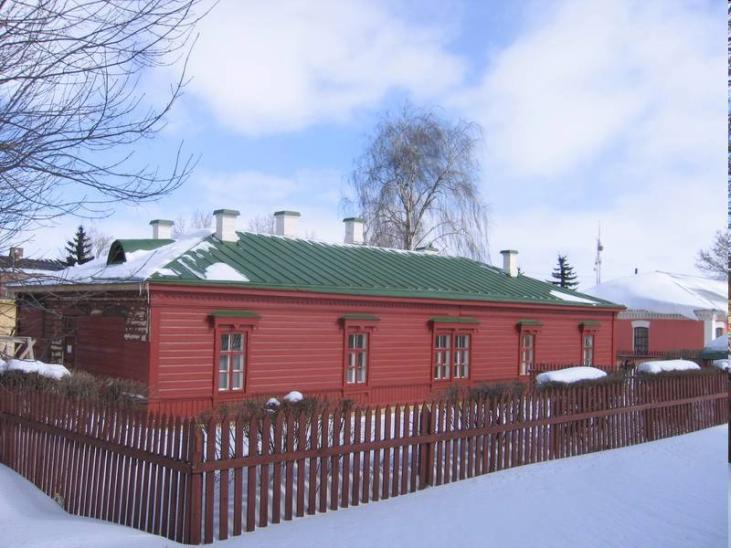 РАССКАЗ «ПОСЛЕ БАЛА» (1903 Г.)
История создания рассказа
С ЧЕГО НАЧИНАЕТСЯ РАССКАЗ?
Мазурка – легкомысленный 
беспечный танец. На балу 
царят праздное веселье,
личное счастье. Главный 
герой влюблен: он любит 
Вареньку, ее отца, 
он любит весь мир.
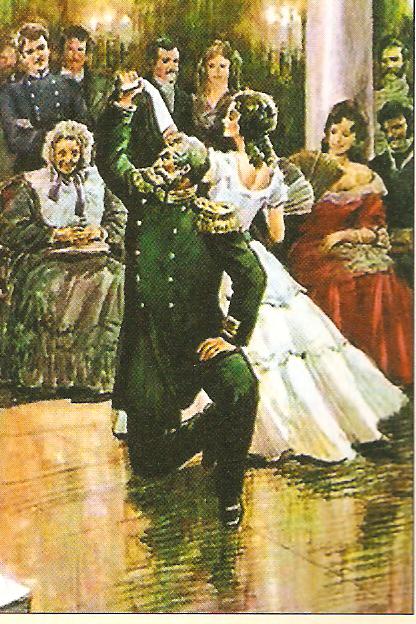 ИСТОРИЯ СОЗДАНИЯ РАССКАЗА
Что же послужило источником для создания рассказа? Известно, что в основу рассказа легла история, которая произошла со старшим братом писателя - Сергеем Николаевичем.
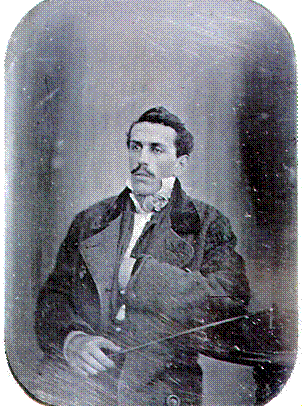 ИСТОРИЯ СОЗДАНИЯ РАССКАЗА
Рассказ написан в 1903 году.
Лев Николаевич Толстой пишет о 
сороковых годах  XIX века, о времени правления Николая I, прозванного Николаем Палкиным. 
     В войсках свирепствовала палочная дисциплина, и солдат за любую провинность секли плетьми Человека нередко забивали насмерть.
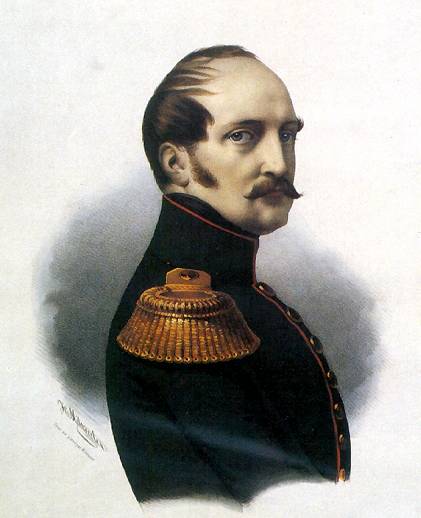 ИЗ ДНЕВНИКА Л.Н.ТОЛСТОГО 1903Г.
18 июня. …веселый бал в Казани,                влюблен в Корейшу, красавицу, дочь               воинского начальника — поляка,                         танцую с нею; ее красавец старик-отец ласково берет ее и идет мазурку. И наутро, после влюбленной бессонной ночи, звуки барабана, и сквозь строй гонит татарина, и воинский начальник велит больней бить. 9 августа написал в один день «Дочь и отец». Не дурно.
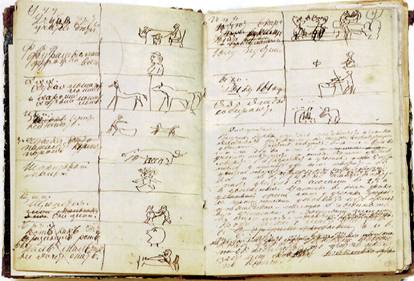 СМЫСЛ НАЗВАНИЯ РАССКАЗА
Первоначально рассказ имел несколько черновых названий: «Рассказ о бале и сквозь строй», «Дочь и 
отец», «А вы говорите…». Как вы думаете, почему писатель остановился на названии 
«После  бала»?
     Ответ на этот вопрос мы найдем                                        в словах героя рассказа, Ивана 
Васильевича: «Вся жизнь переменилась 
от одной ночи, или, скорее, утра». Главное 
в рассказе то, что произошло рано утром, 
после бала: повествователь увидел, как 
истязают  солдата, причем командовал 
казнью отец его возлюбленной.
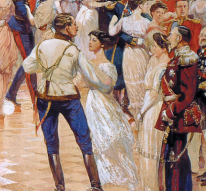 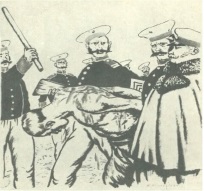 САМОСТОЯТЕЛЬНАЯ РАБОТА
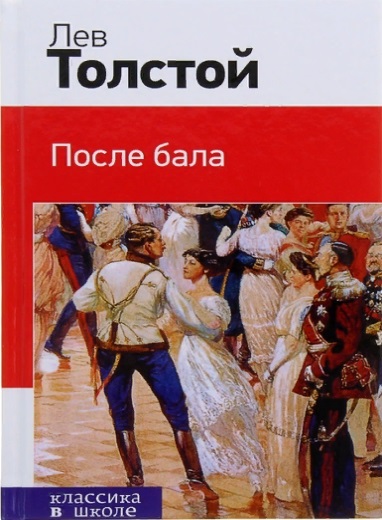 Прочитать рассказ «После бала».